SIMPLE COMPLIANCE RISK ASSESSMENT TEMPLATE
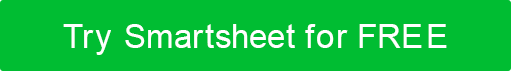 PROJECT NAME
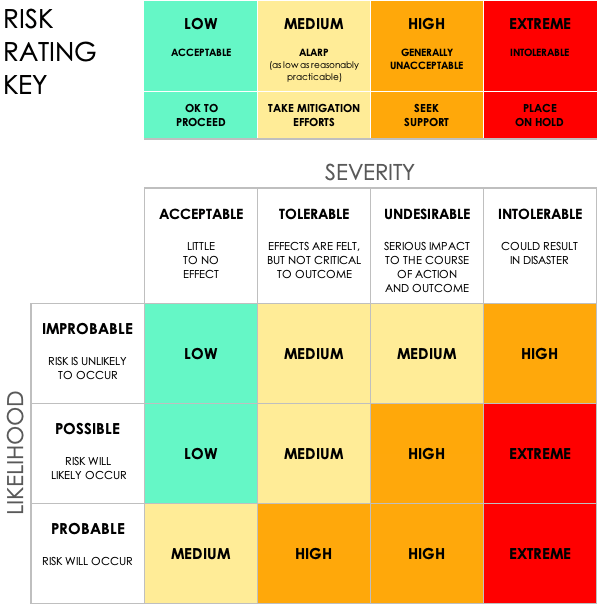 SIMPLE COMPLIANCE RISK ASSESSMENT TEMPLATE
PROJECT REPORT
COMPLIANCE RISK ASSESSMENT
PROJECT REPORT
COMPLIANCE RISK ASSESSMENT (continued)
PROJECT REPORT
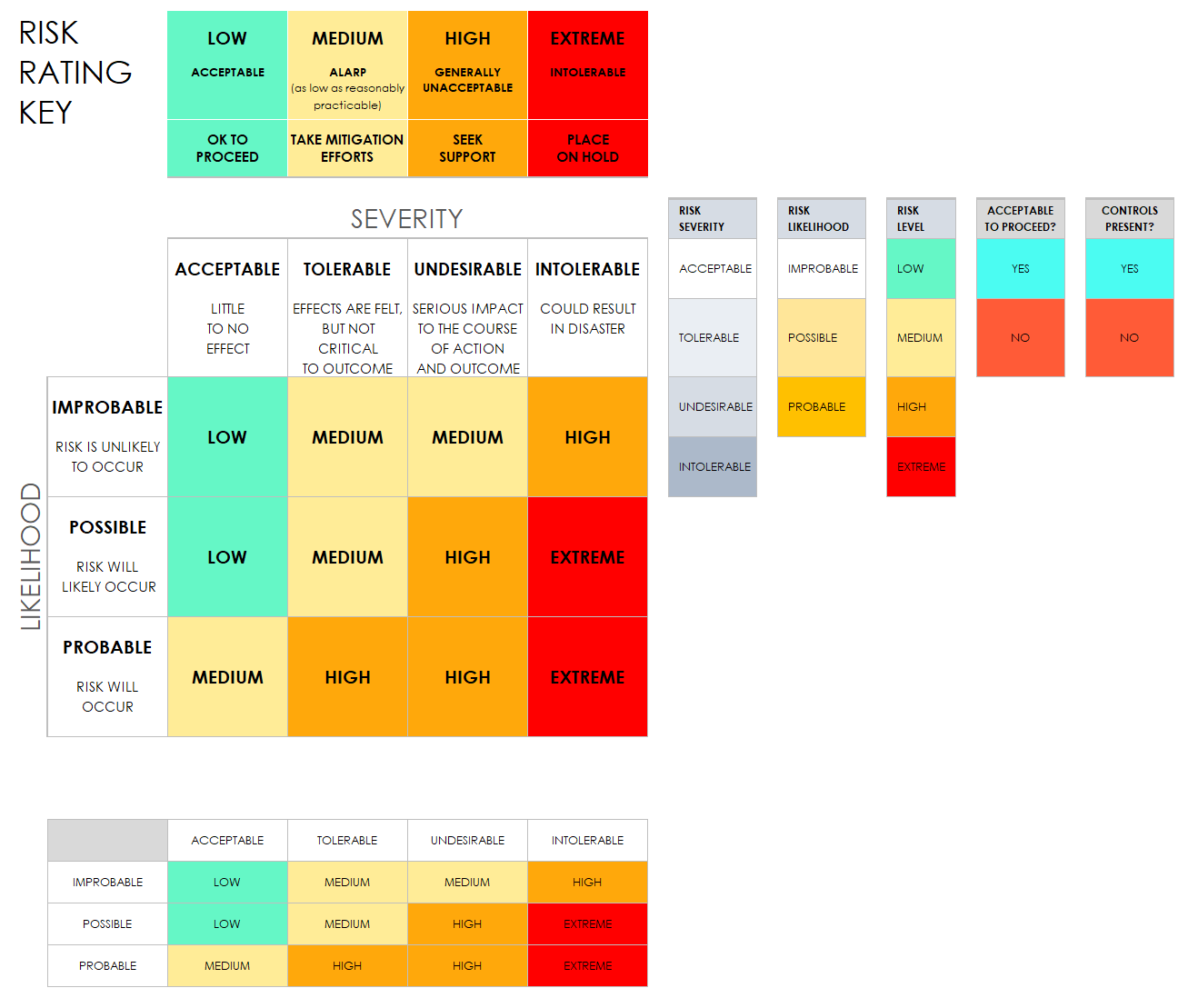 RISK MATRIX - RATING KEY
PROJECT REPORT
PROJECT REPORT